KHỞI ĐỘNG
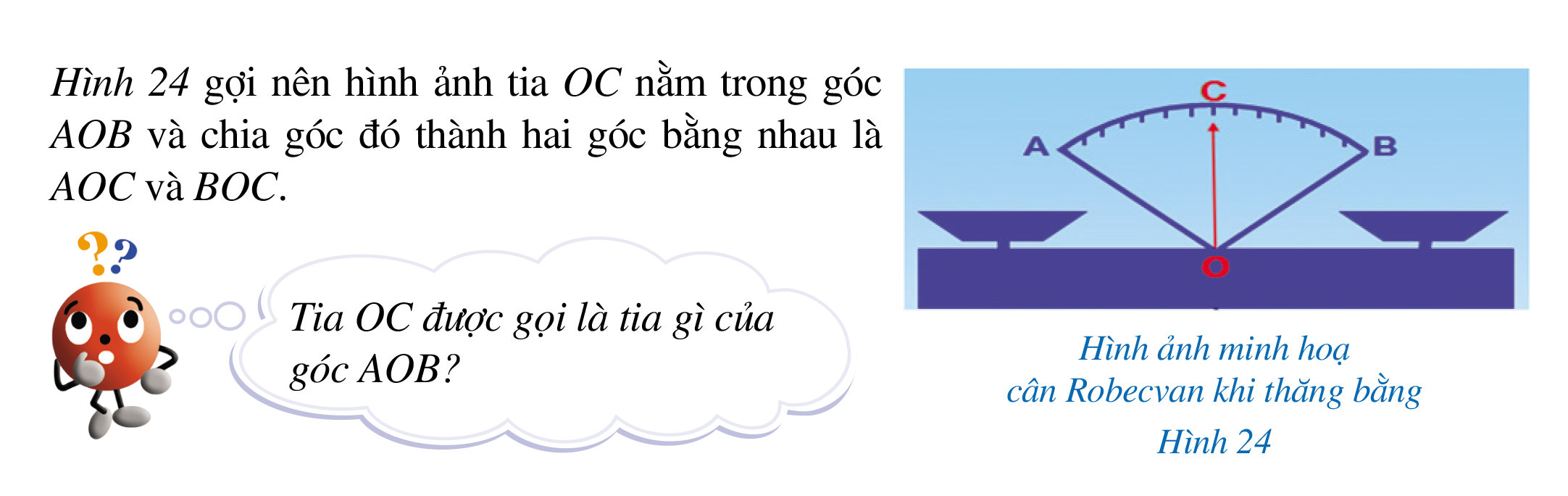 BÀI 2: TIA PHÂN GIÁC CỦA MỘT GÓC
I. ĐỊNH NGHĨA
HĐ1
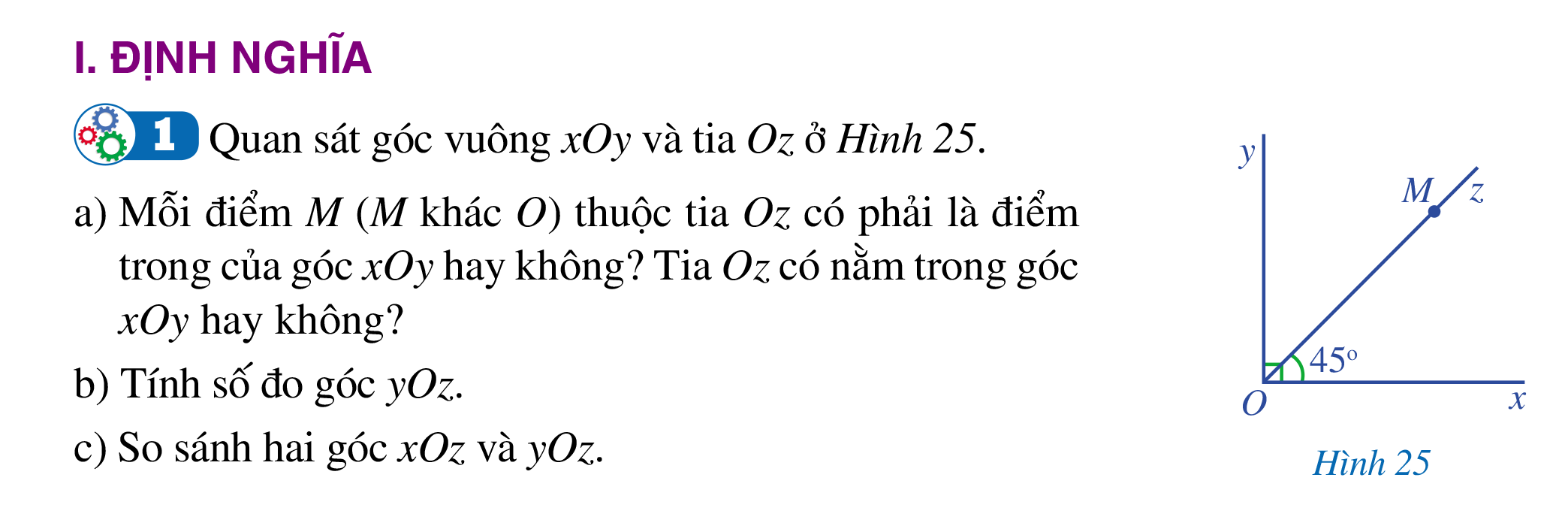 Giải
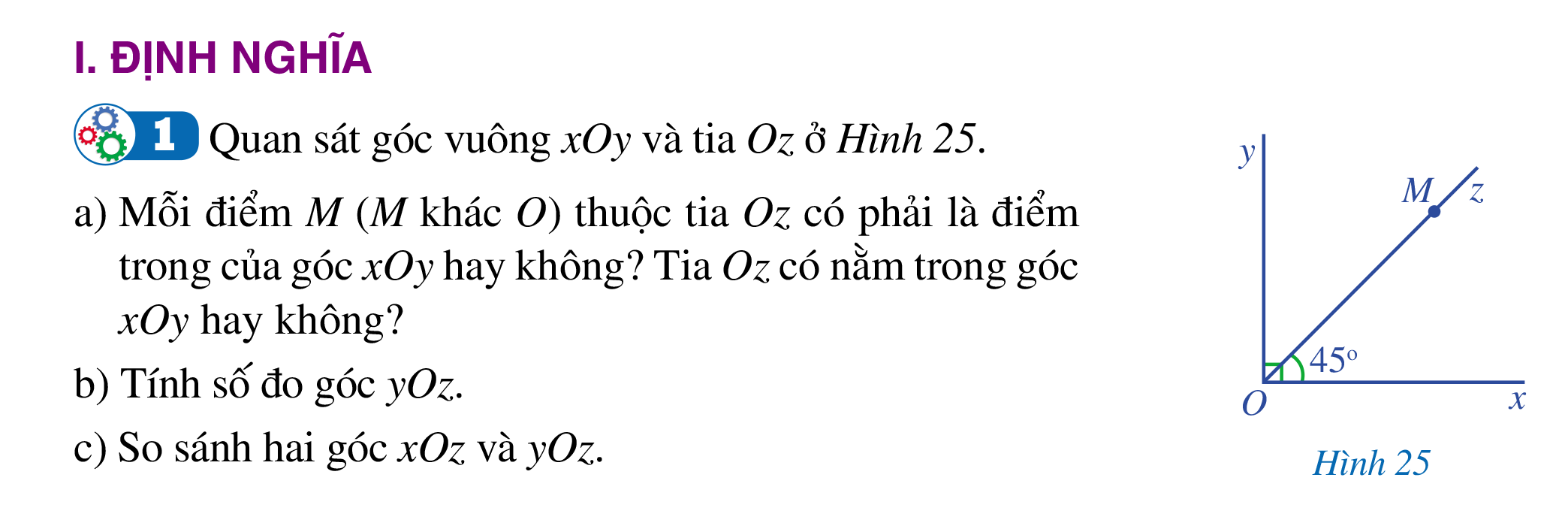 Định nghĩa: Tia phân giác của một góc là tia nằm trong góc và tạo với hai cạnh của góc đó hai góc bằng nhau.
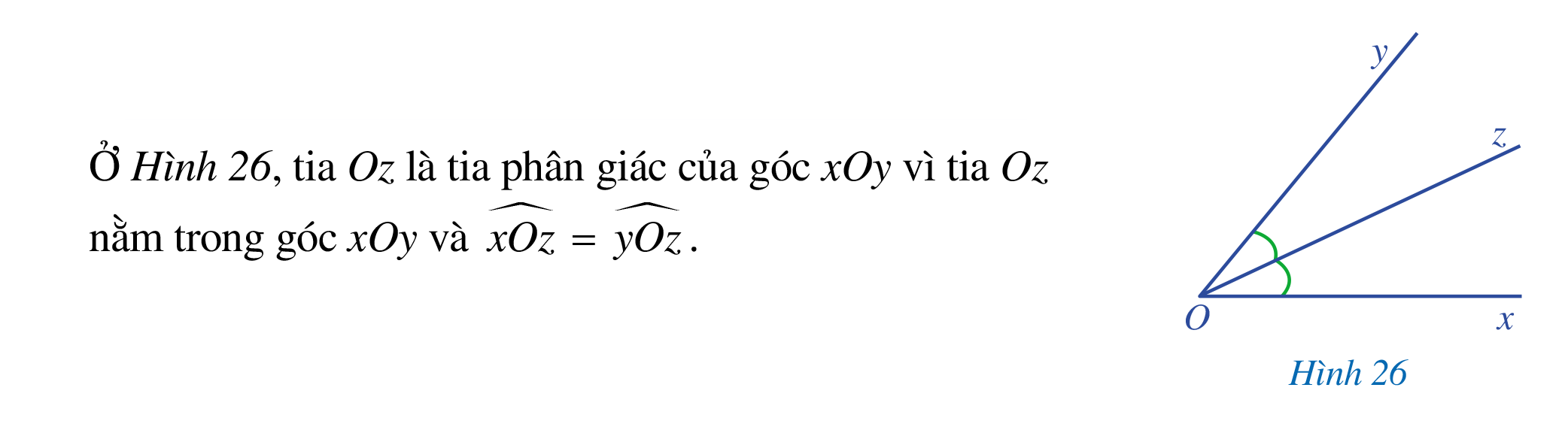 Ví dụ 1
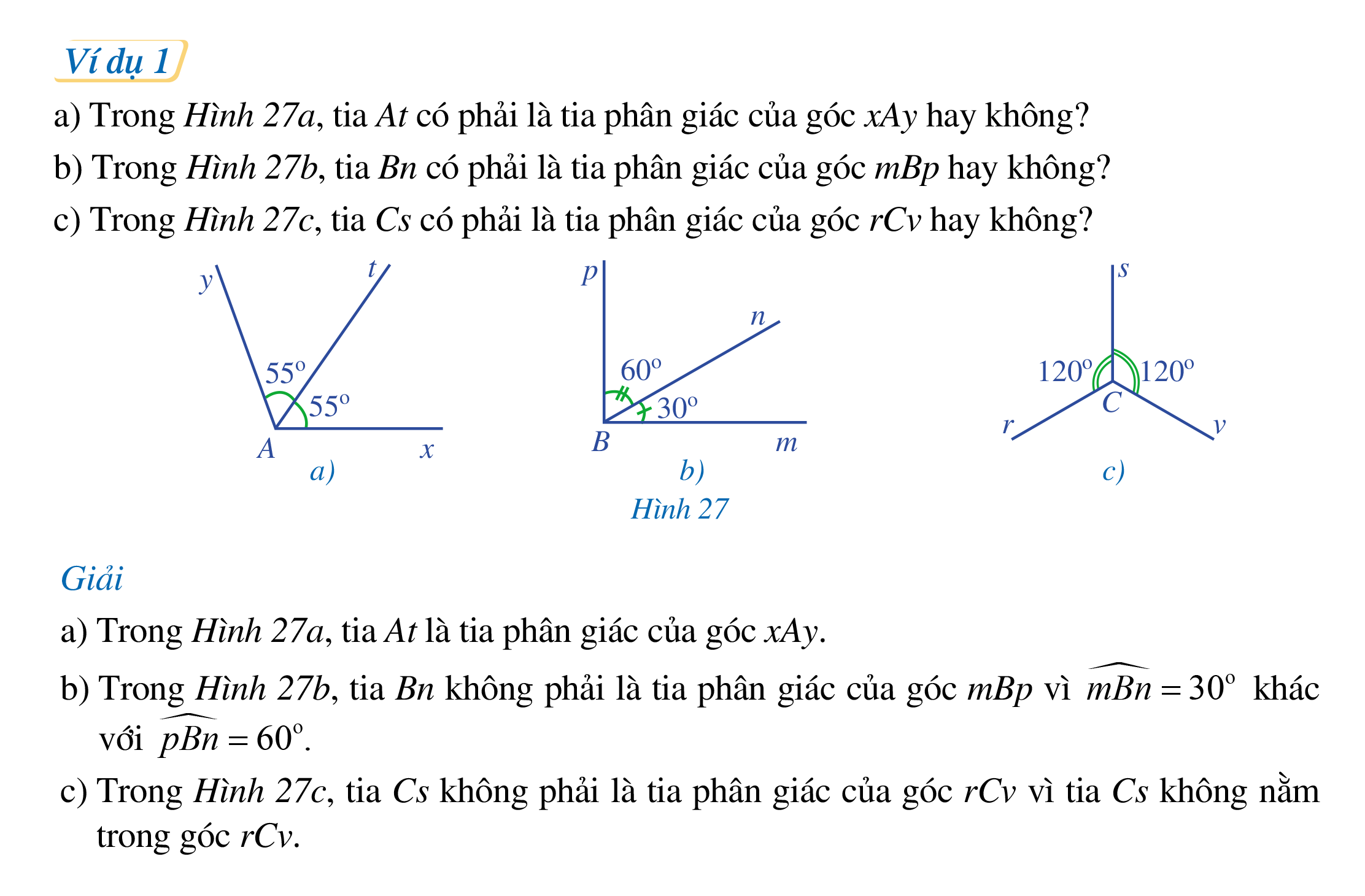 Giải
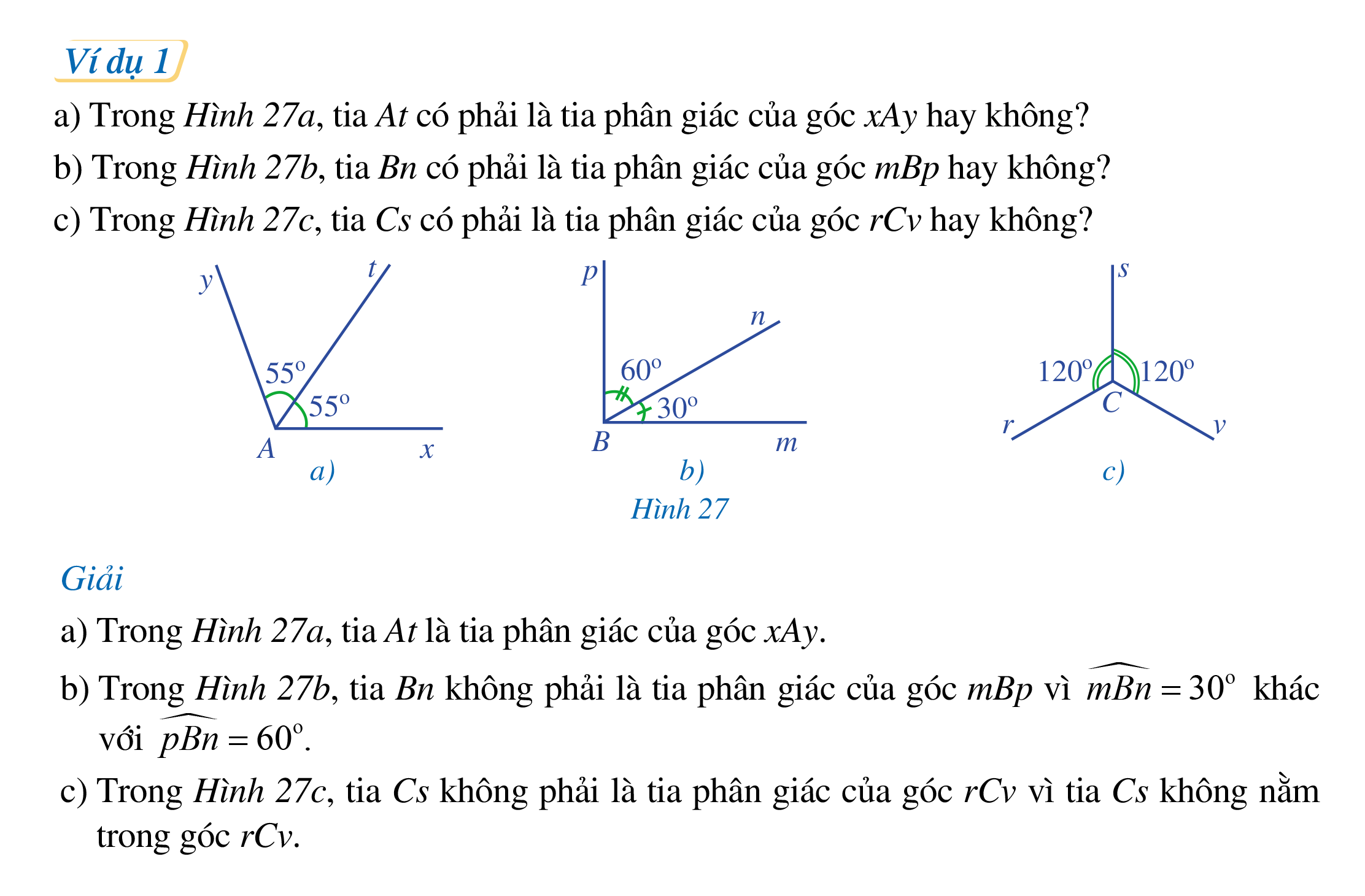 II. VẼ TIA PHÂN GIÁC CỦA MỘT GÓC
HĐ2
Cách vẽ
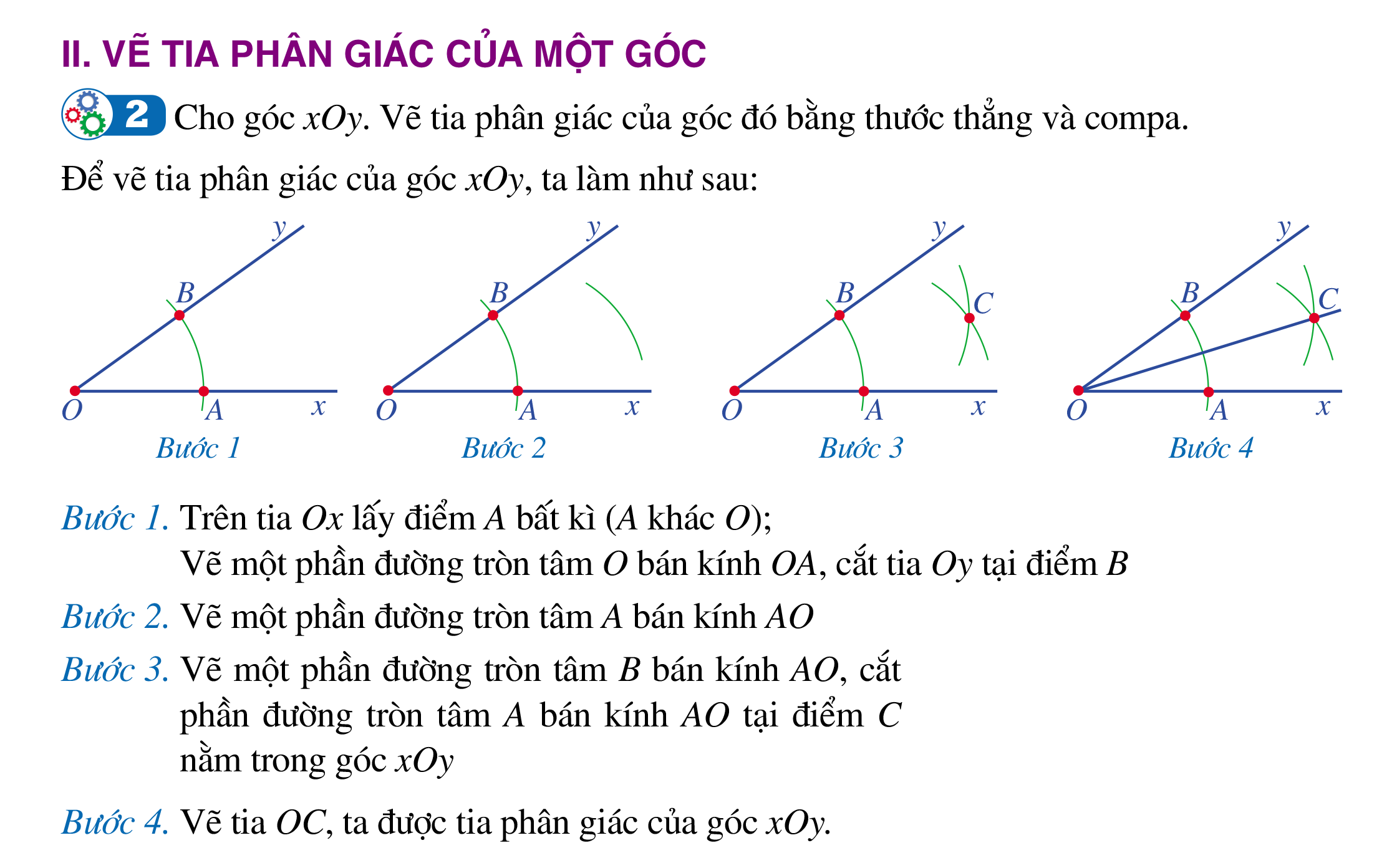 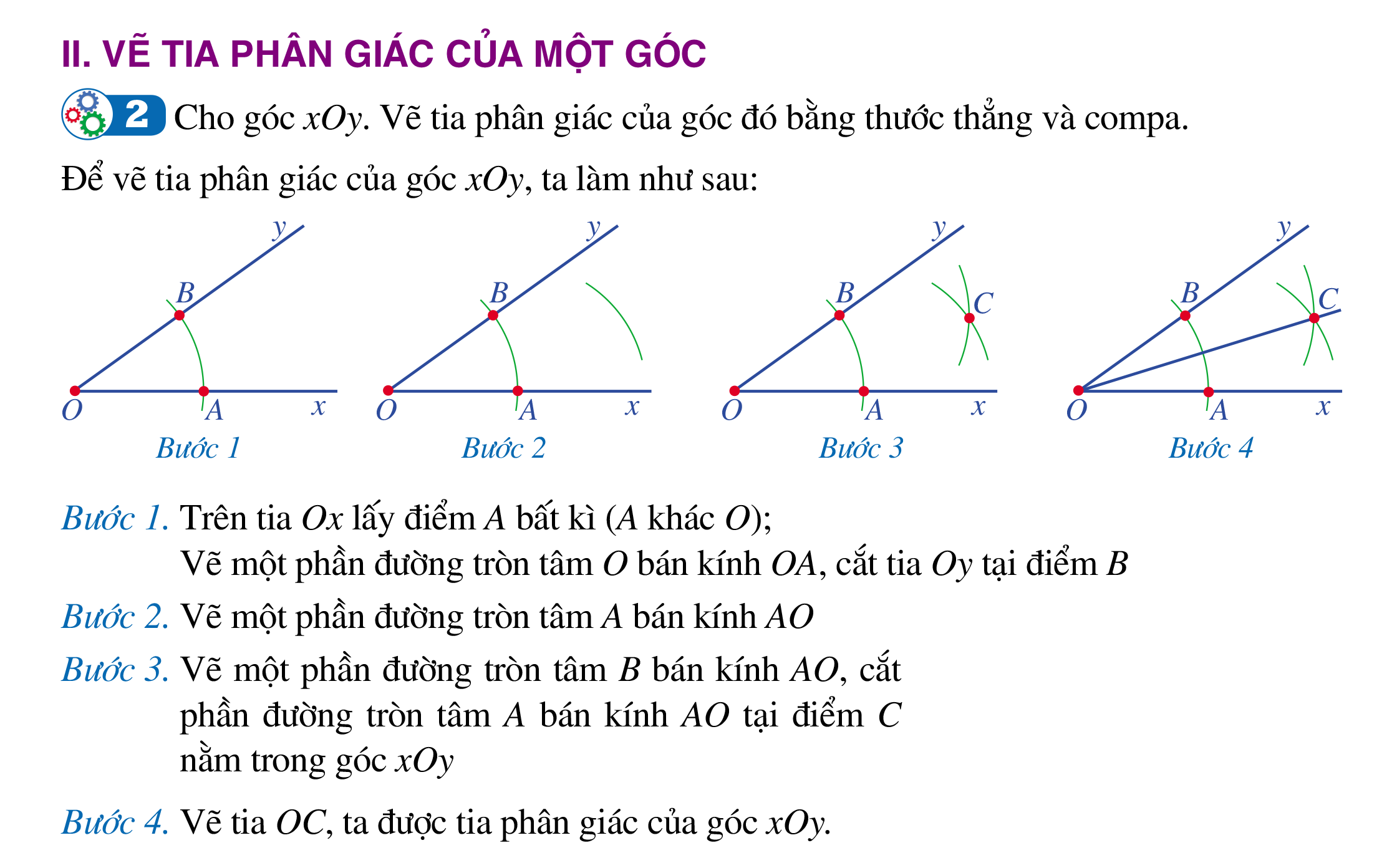 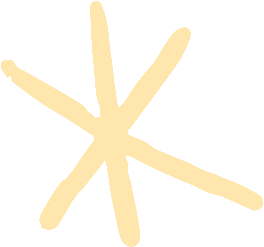 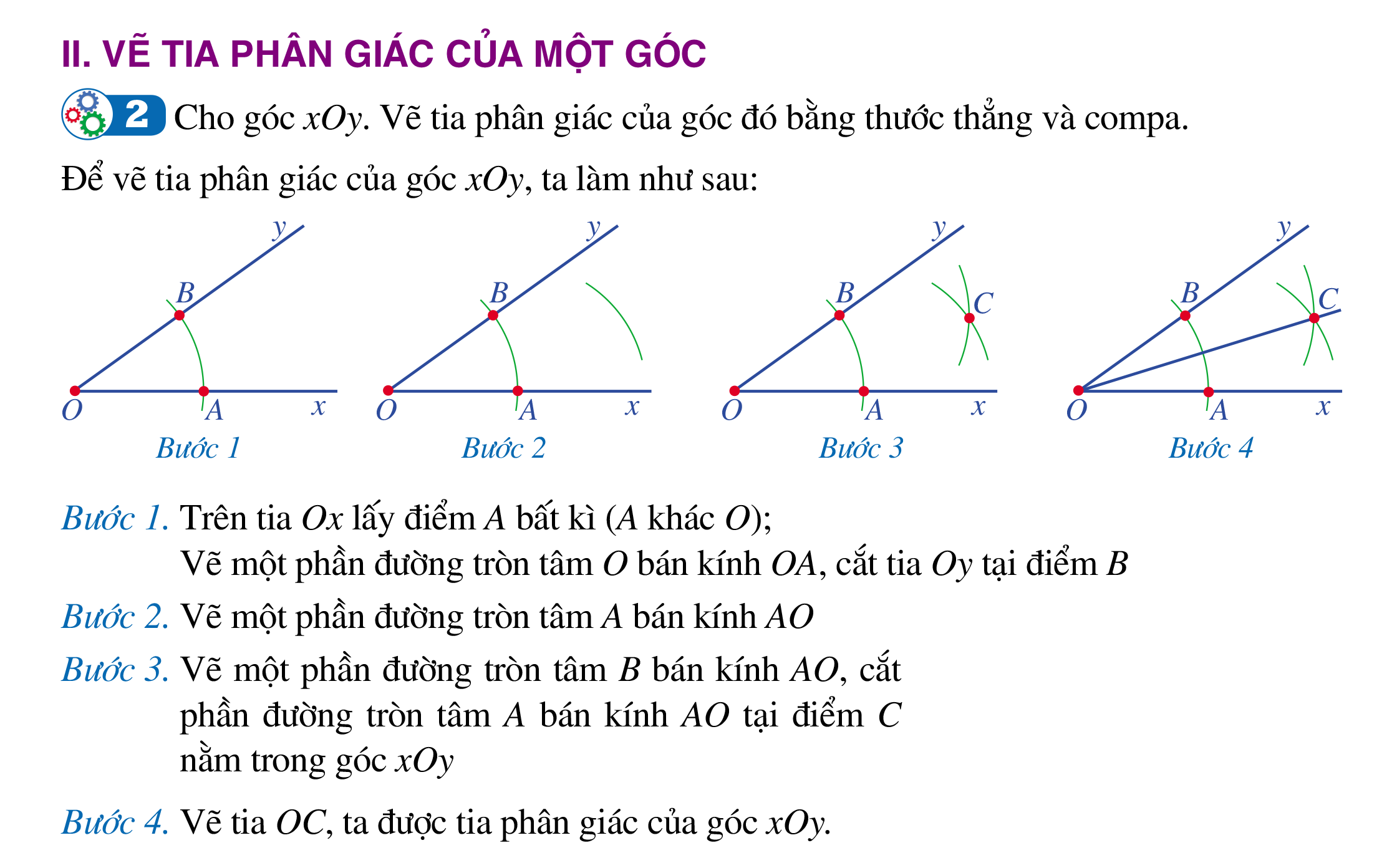 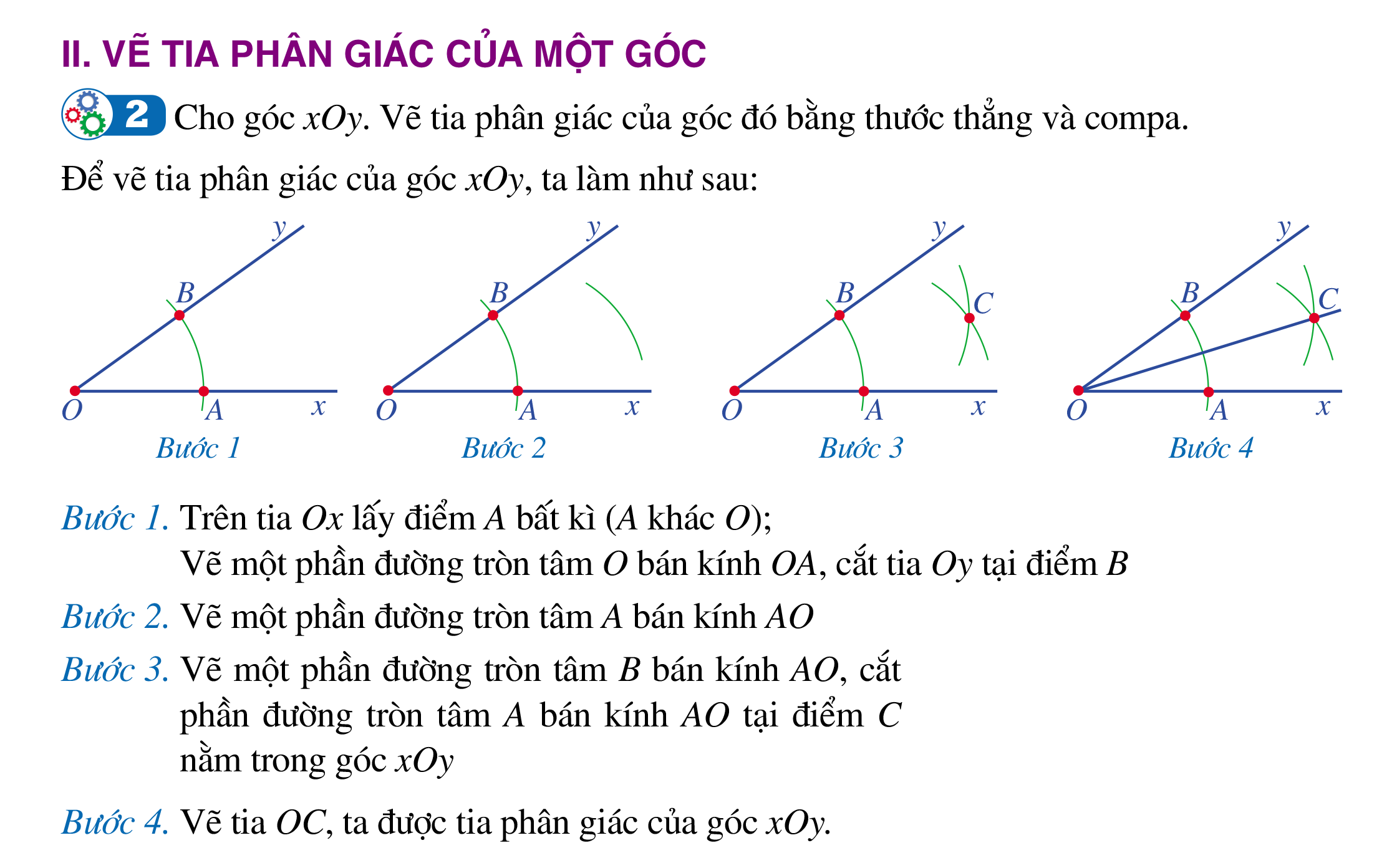 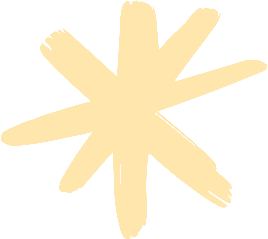 Ví dụ 2
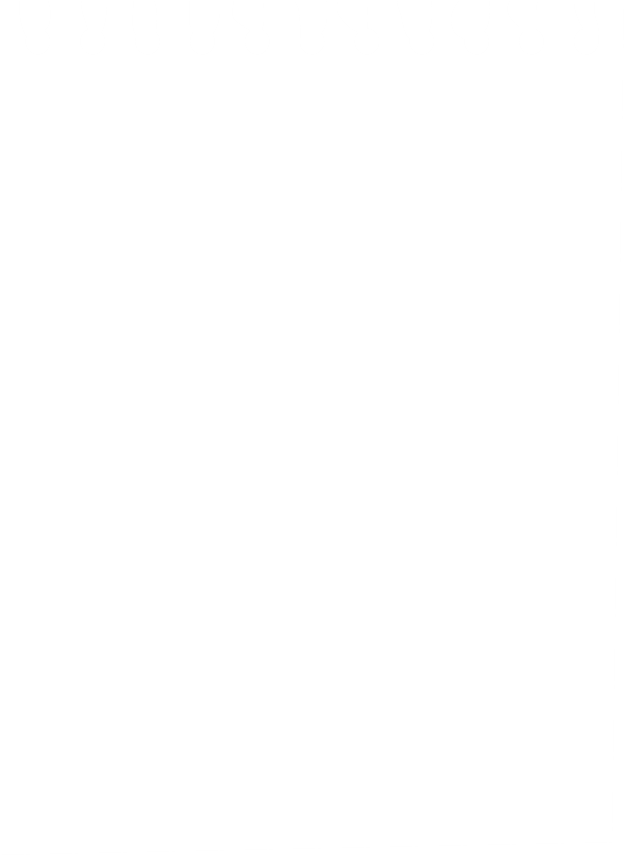 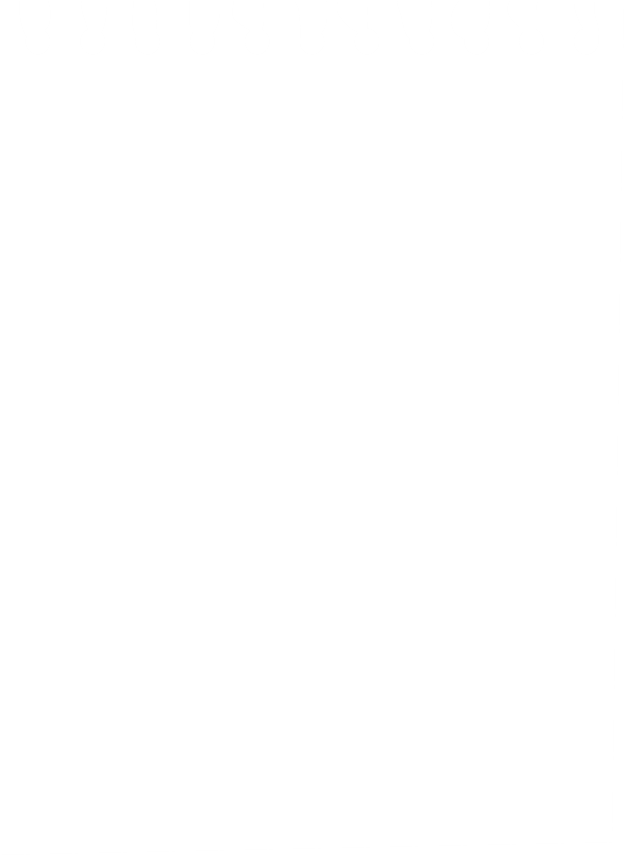 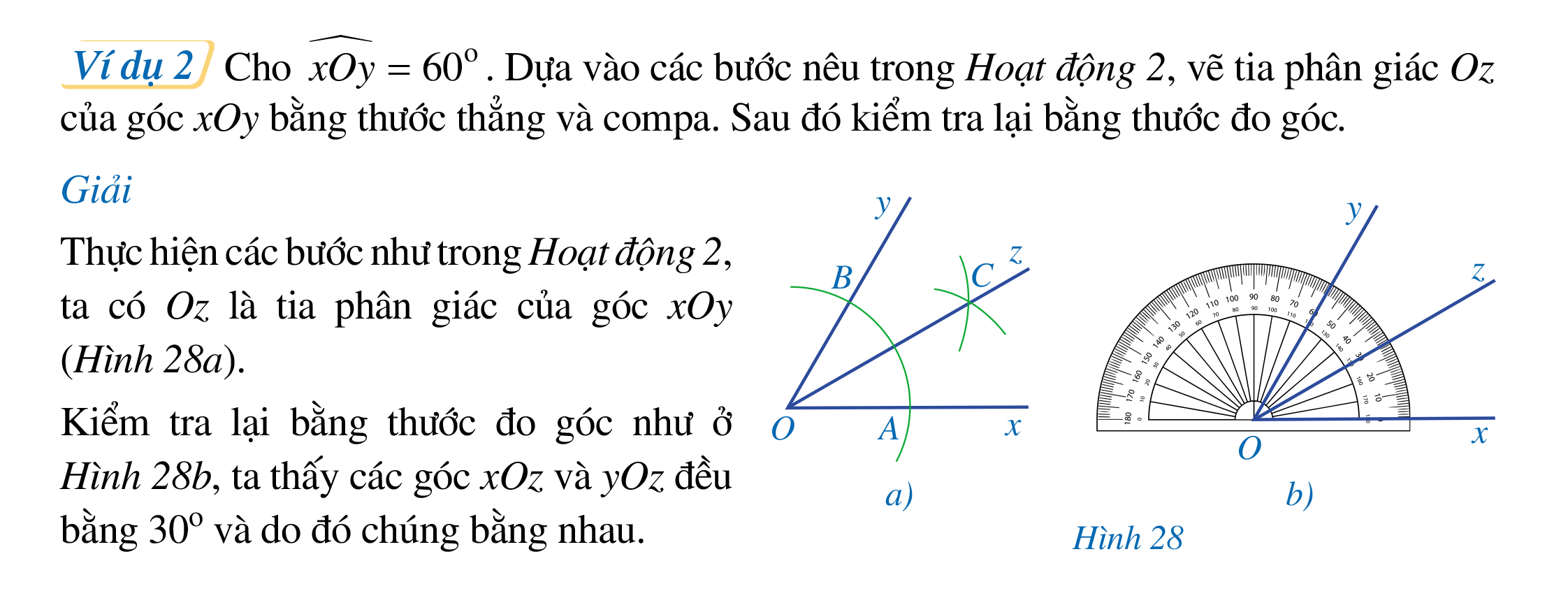 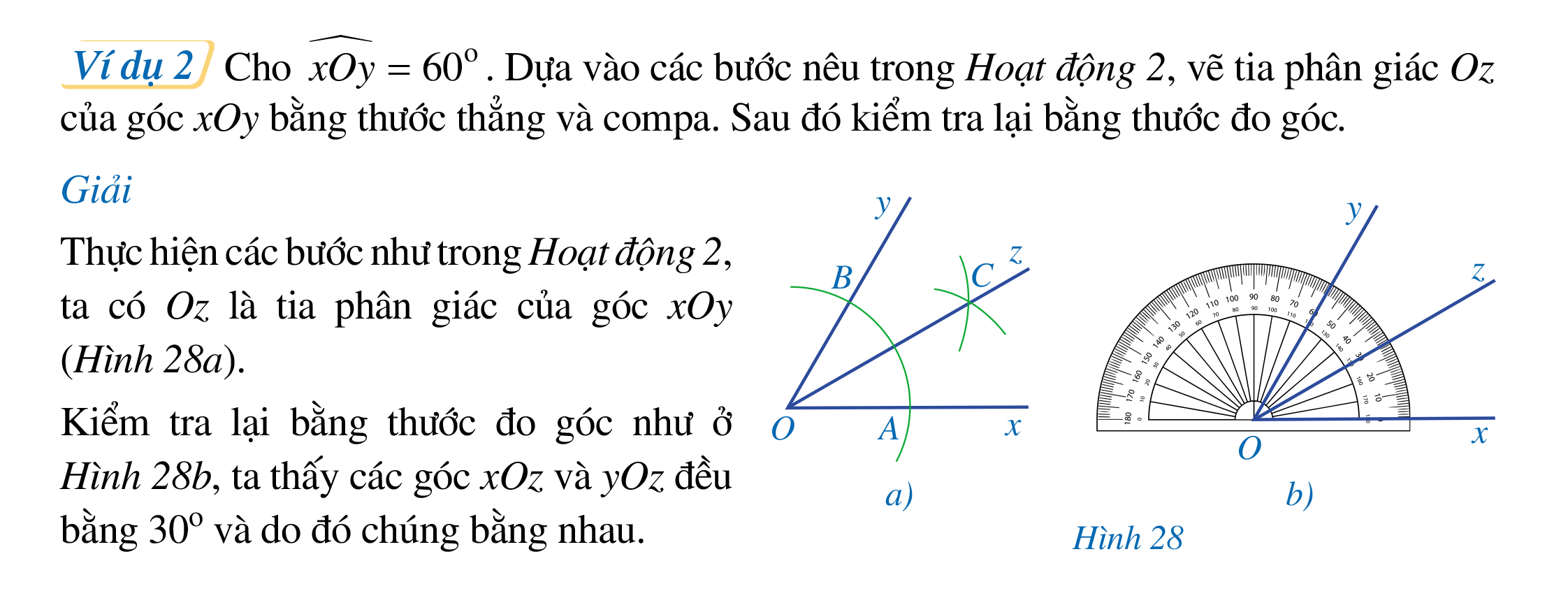 HĐ3
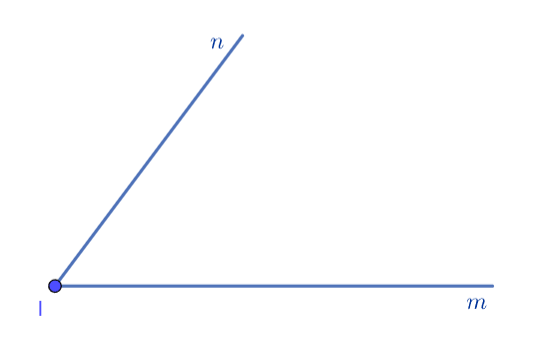 Giải
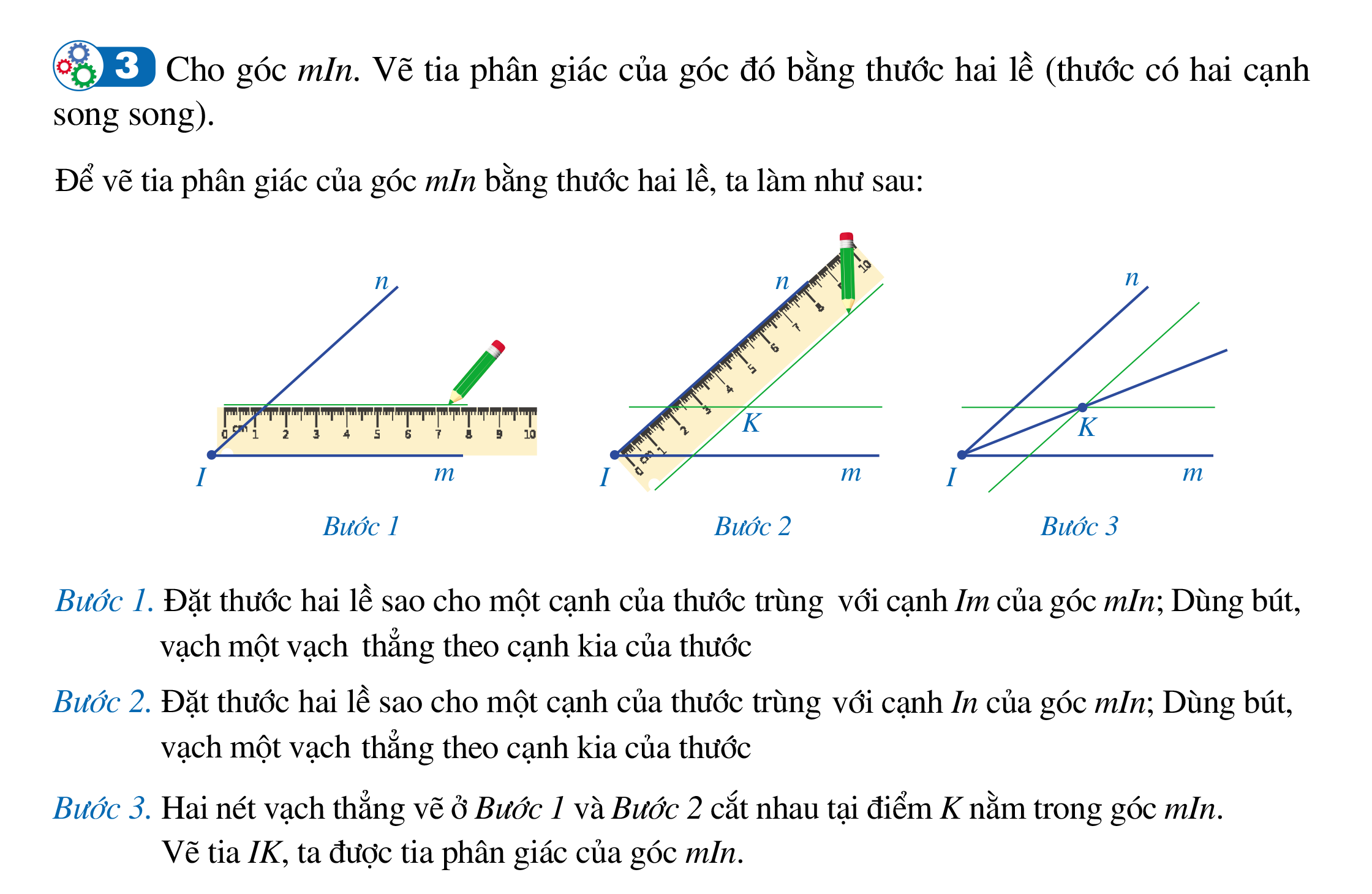 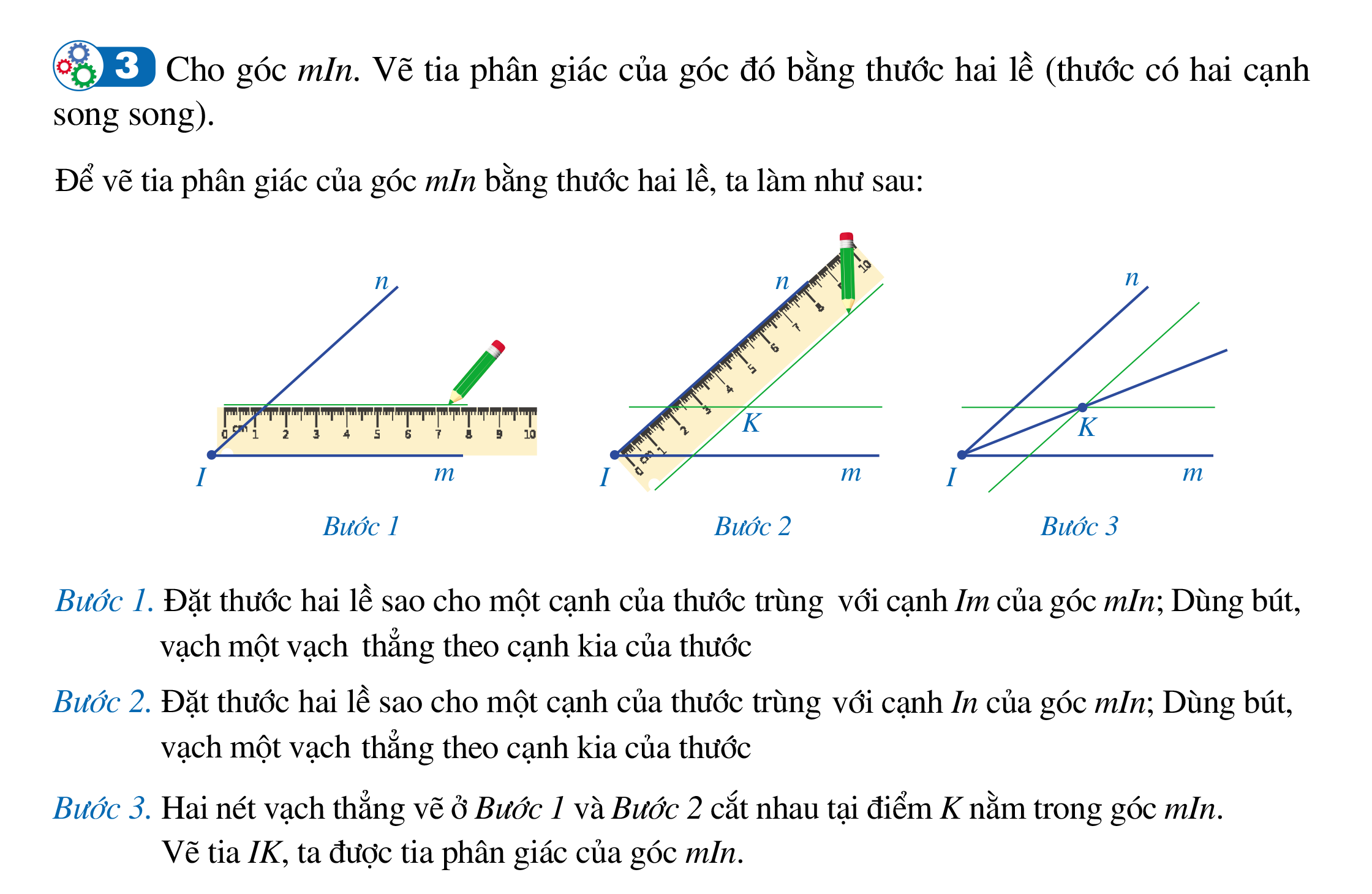 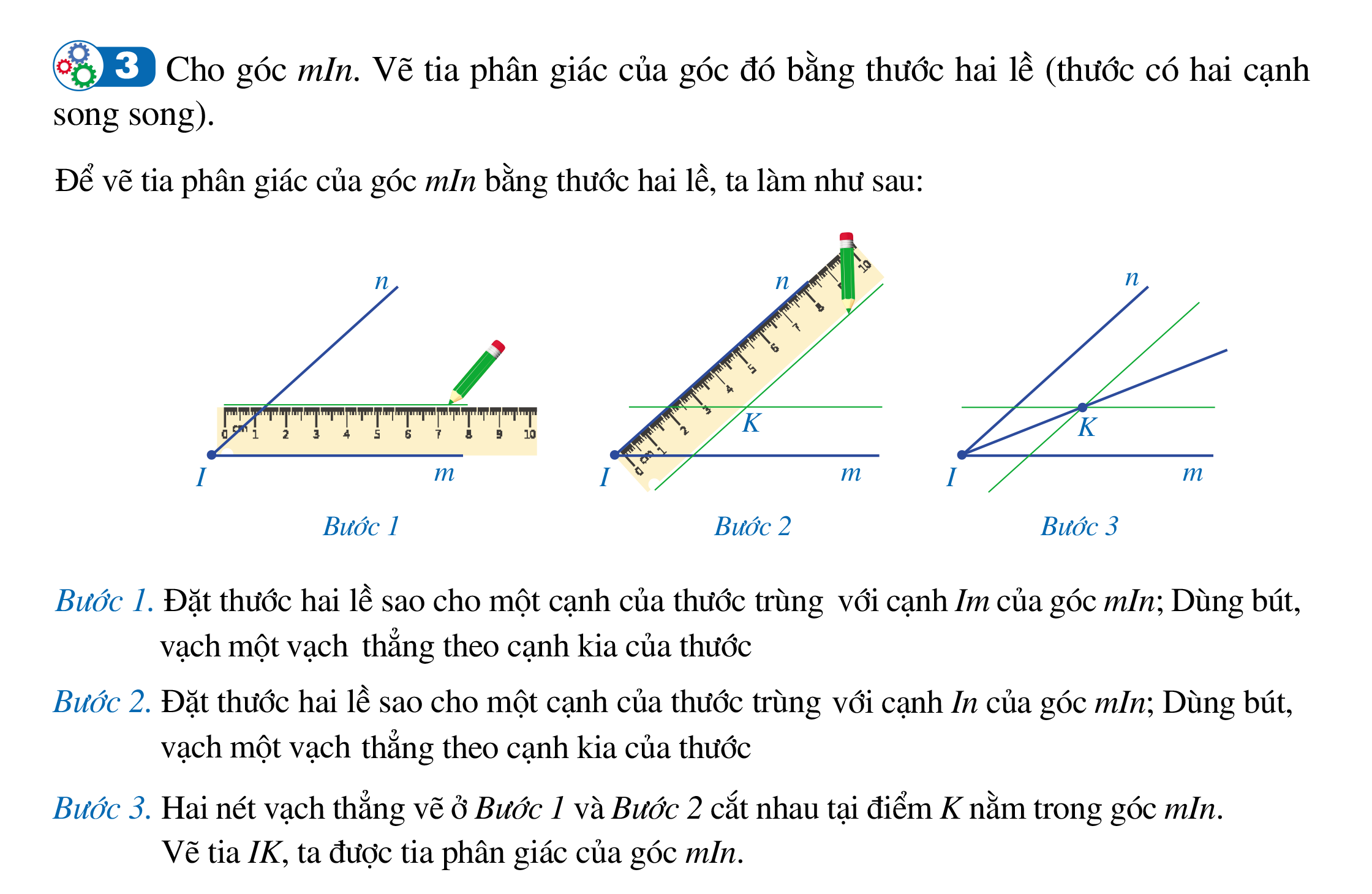 LUYỆN TẬP
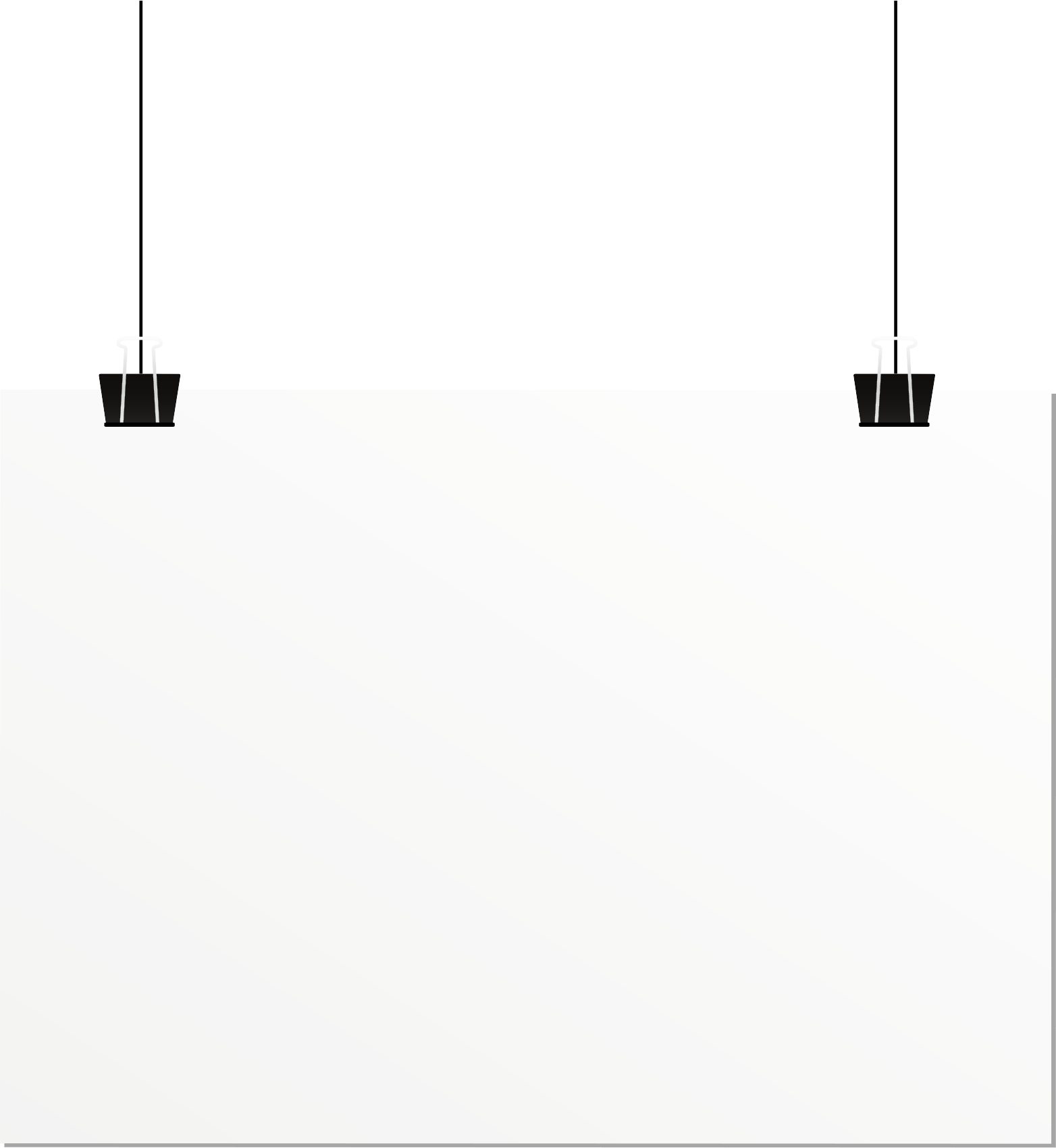 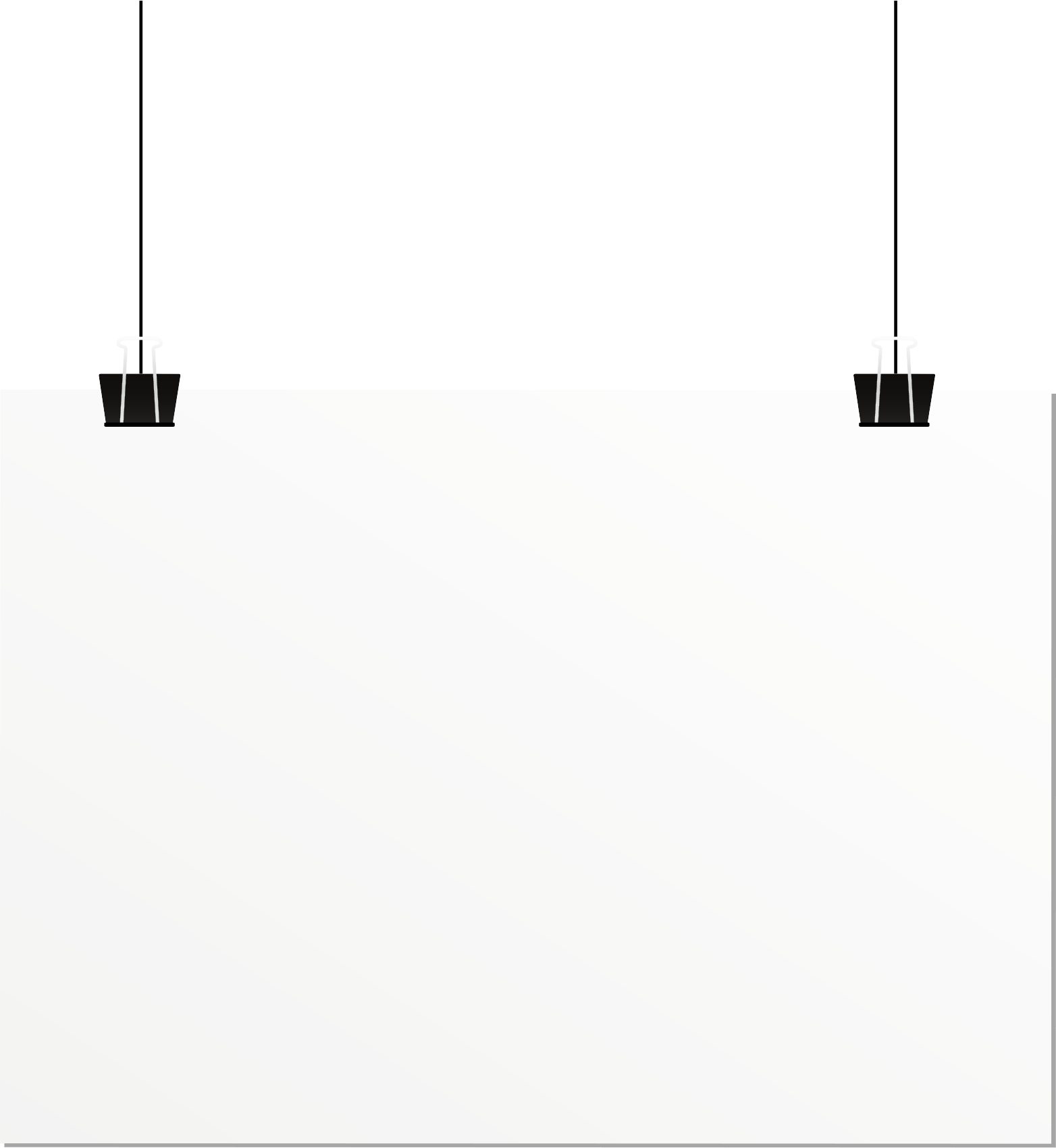 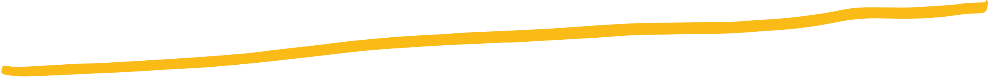 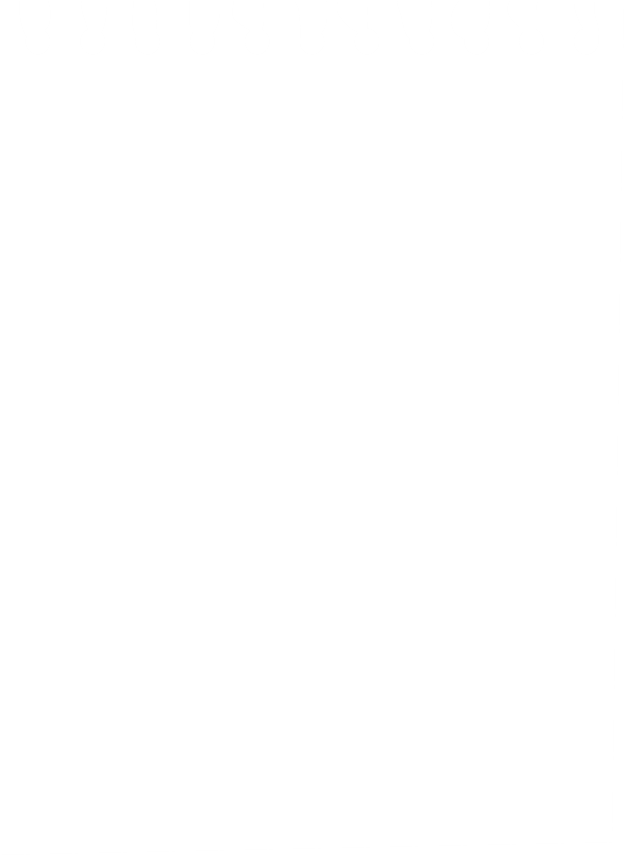 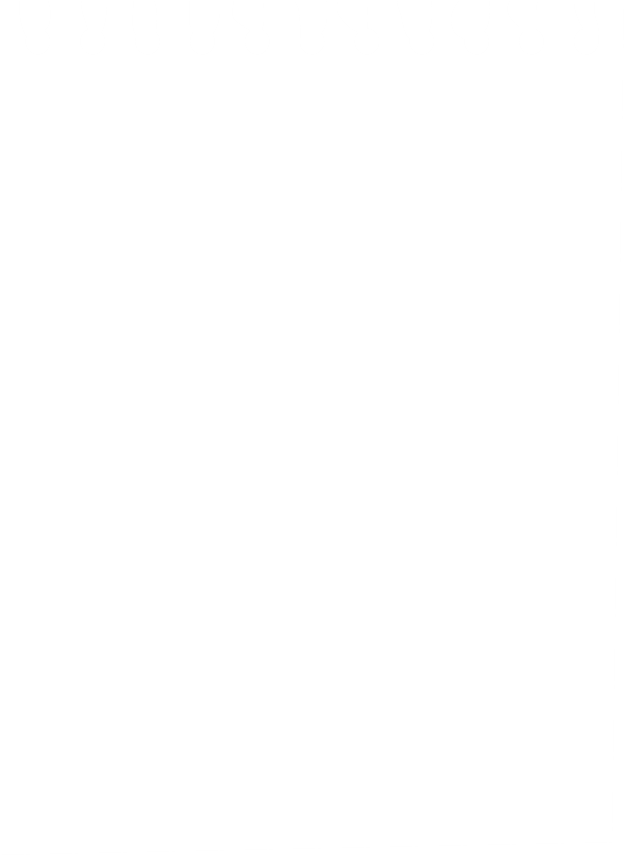 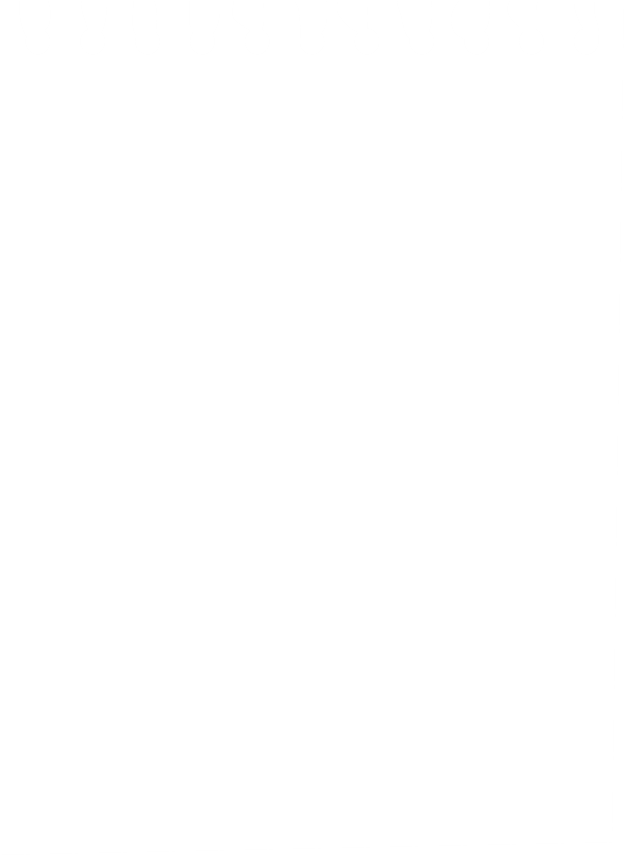 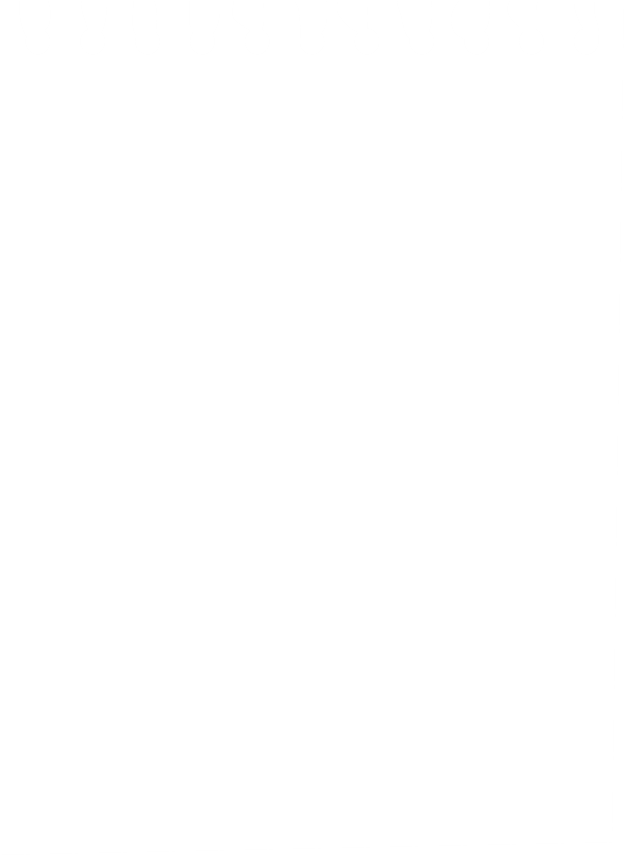 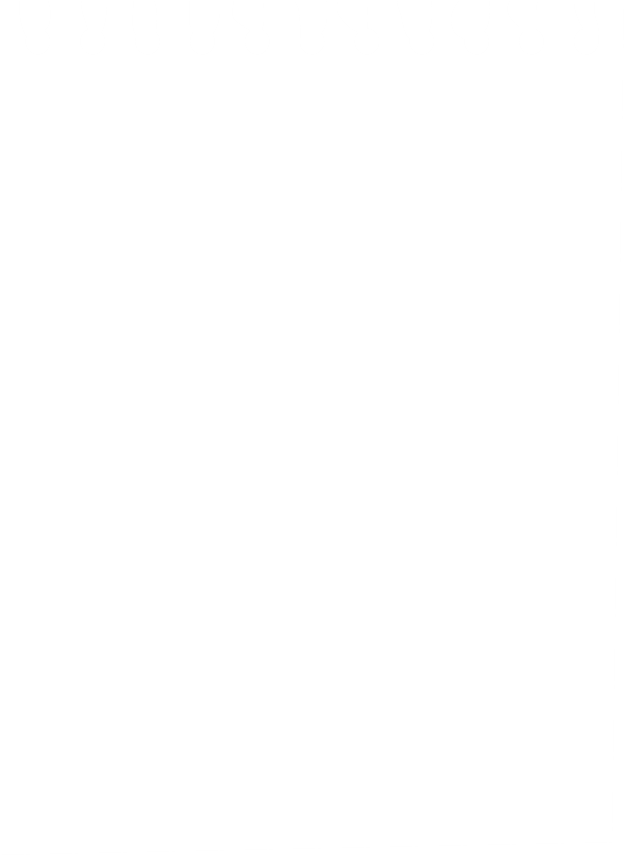 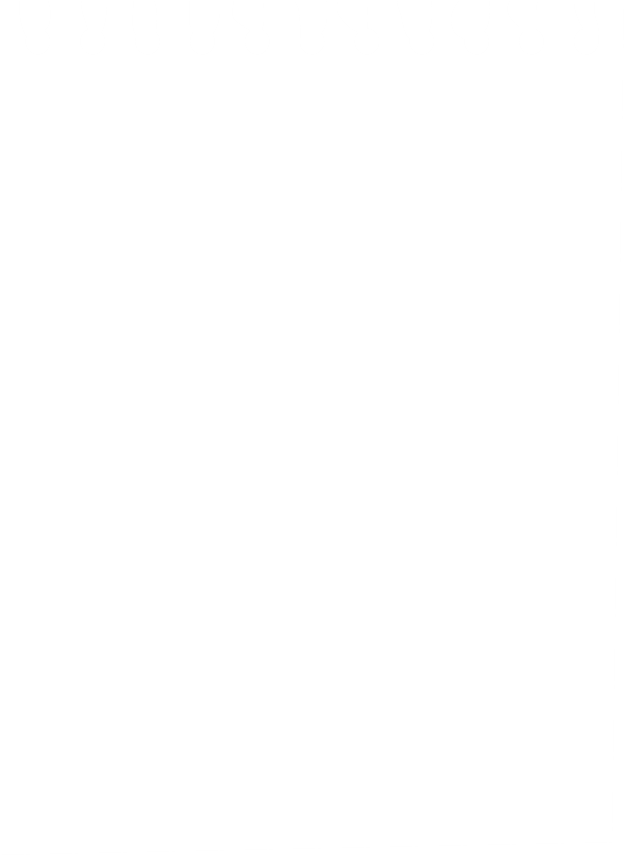 VẬN DỤNG
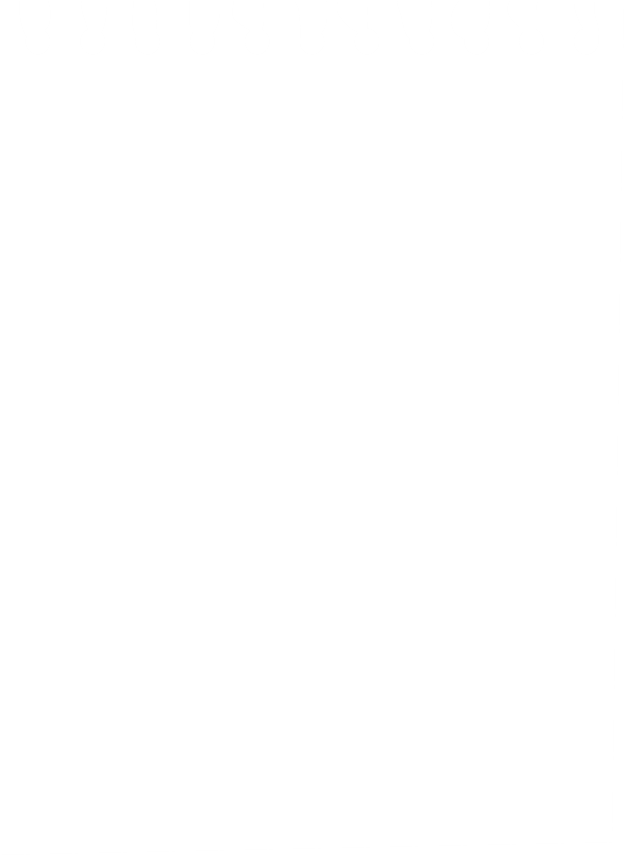 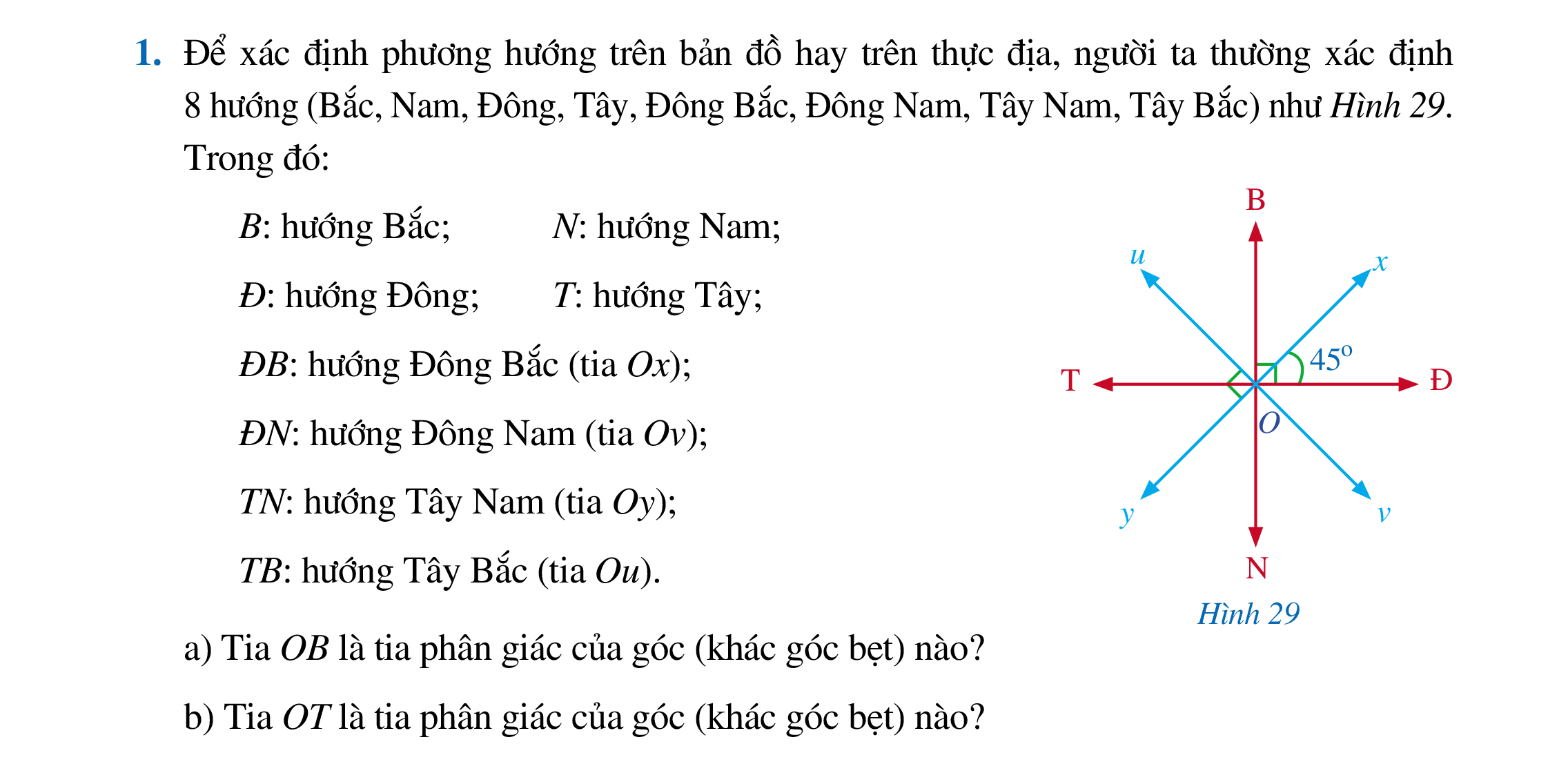 Bài 1 (SGK – tr.98) Để xác định phương hướng trên bản đồ hay trên thực địa, người ta thường xác định 8 hướng như Hình 29.
Giải
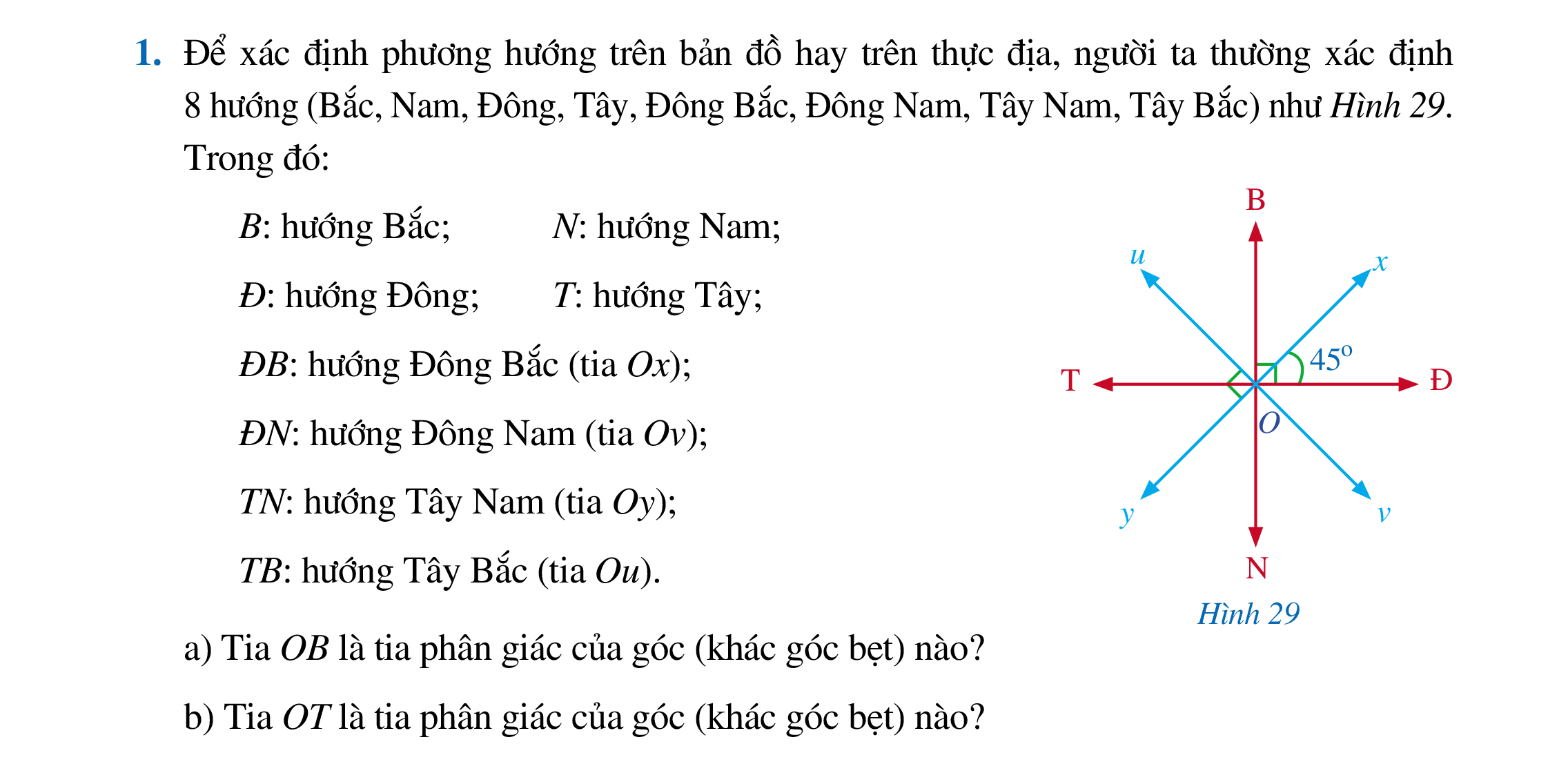 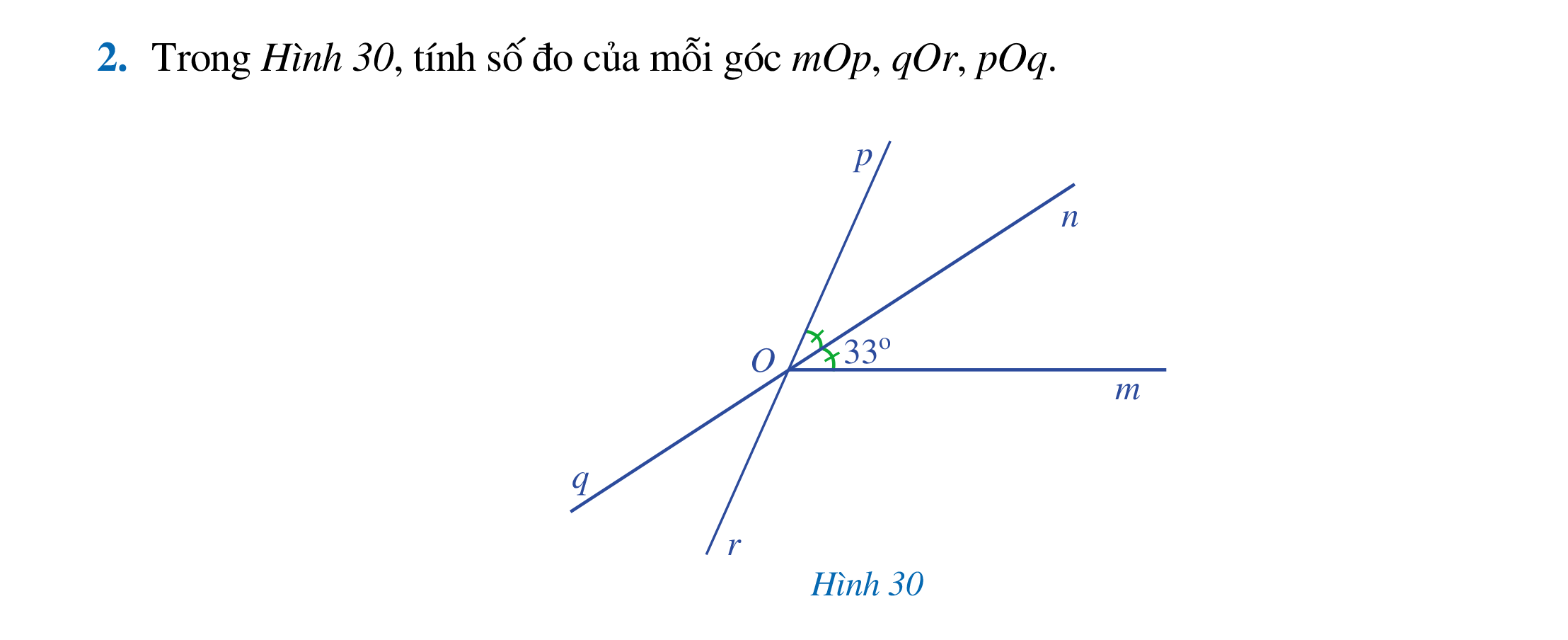 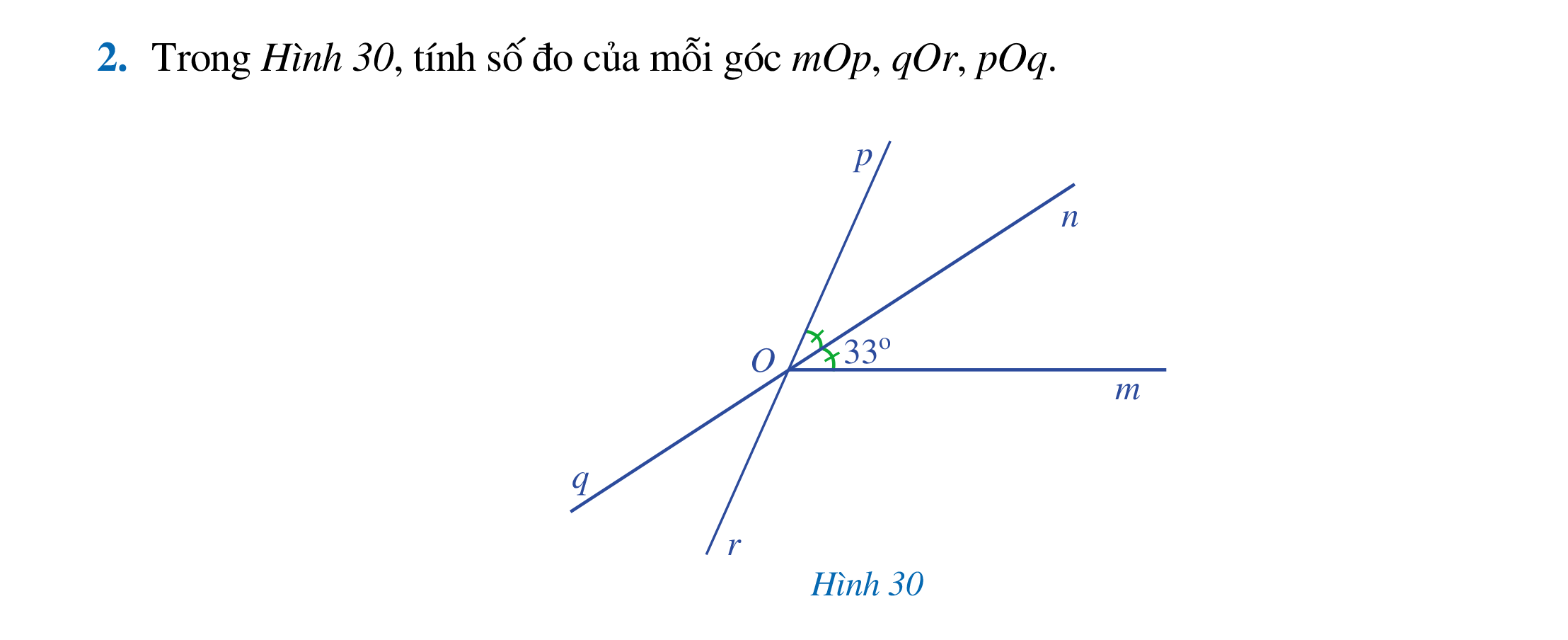 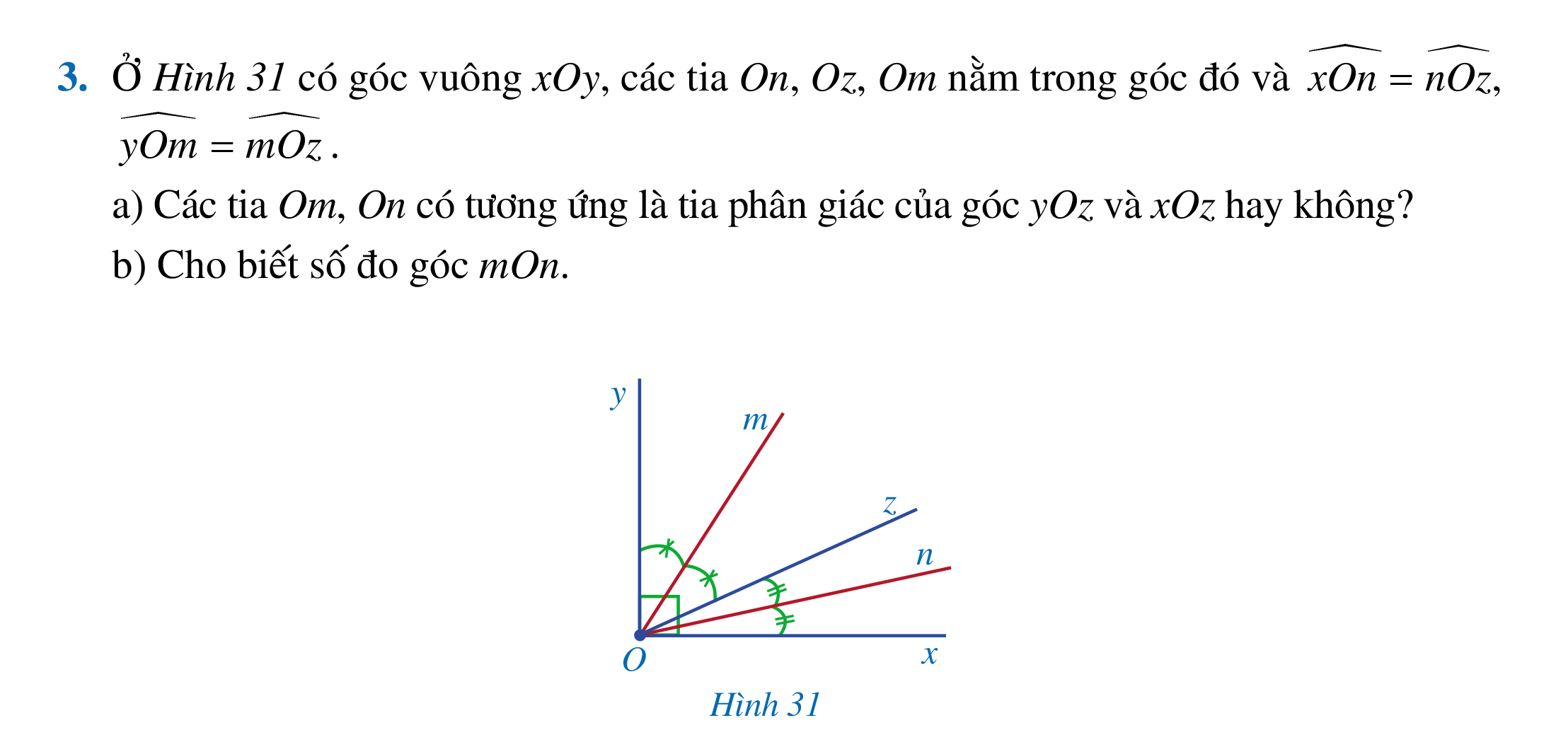 Giải
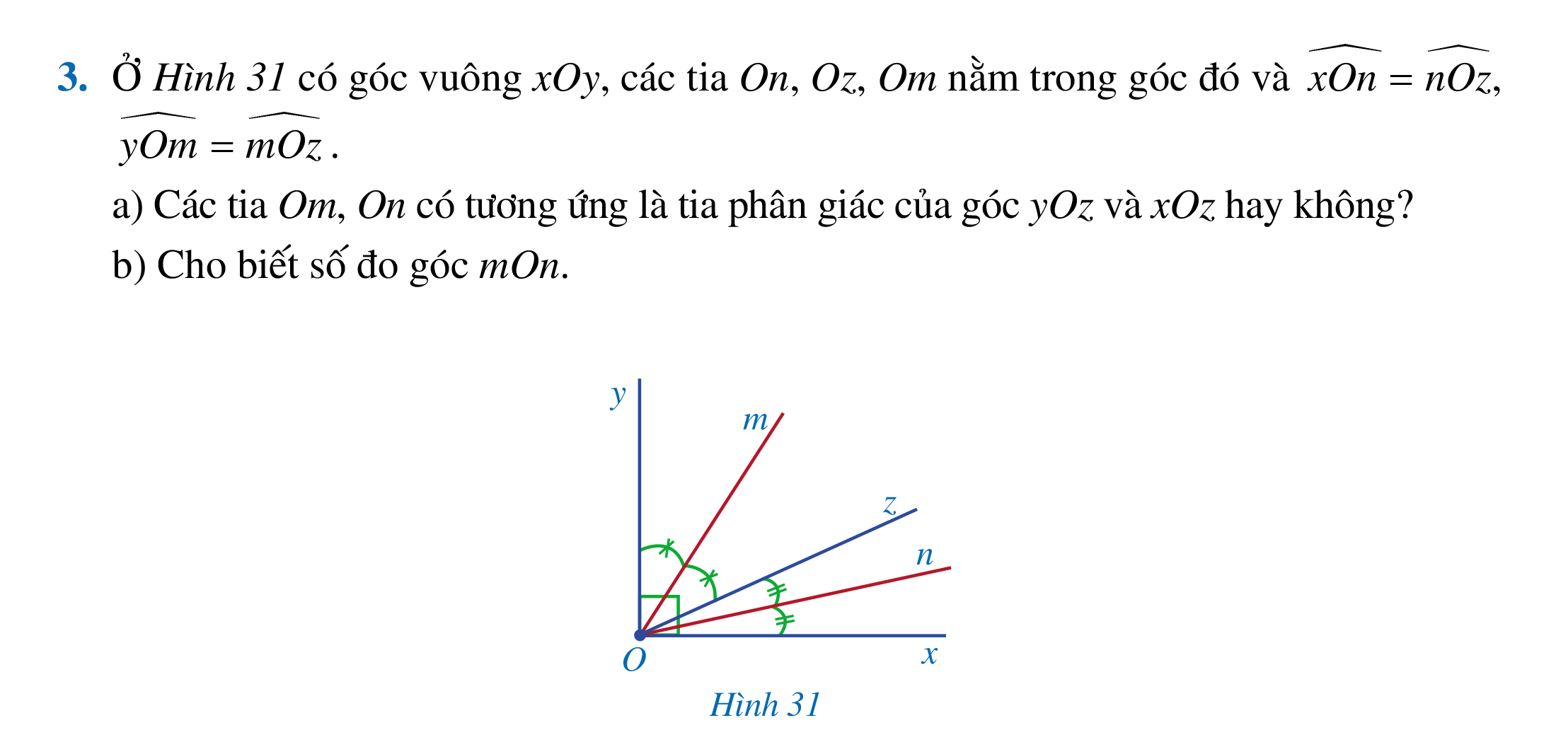